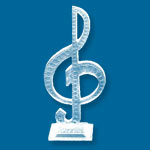 Тема: 
«Русские народные музыкальные
инструменты»
гармонь
домра
гусли
балалайка
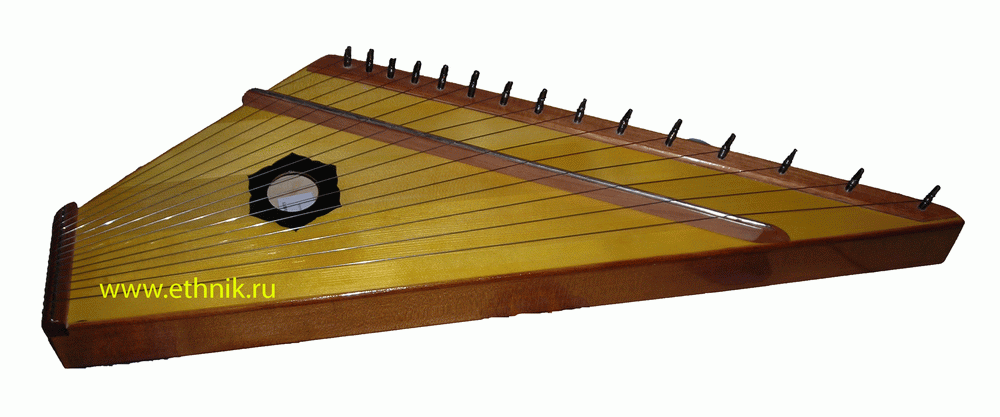 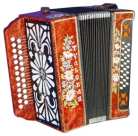 1
2
4
3
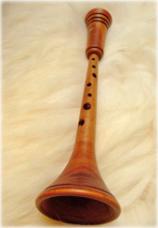 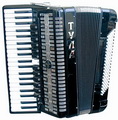 рожок
баян
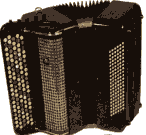 ложки
5
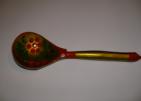 8
7
6
аккордеон
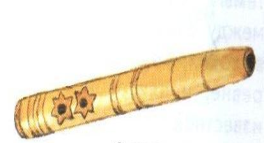 10
жалейка
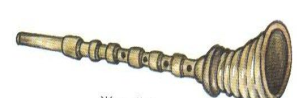 9
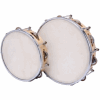 11
свирель
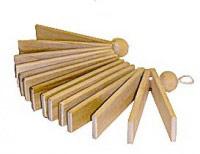 12
трещотка
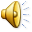 бубен
Распределить инструменты по группам
Балалайка, домра, гусли.

Свирель, рожок, жалейка


Баян, гармонь, аккордеон


Ложки, трещотка, бубен
1.   Струнные

2.   Духовые


3.   Клавишные


4.   Ударные
Плясовая «Ах ты, берёза»
1. Назвать инструменты, исполняющие плясовую?
2. Назвать два ведущих инструмента ансамбля?
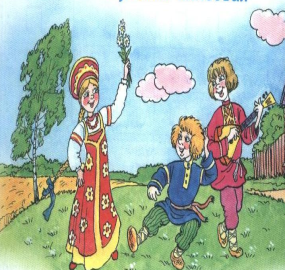 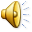 Танцевальная минутка
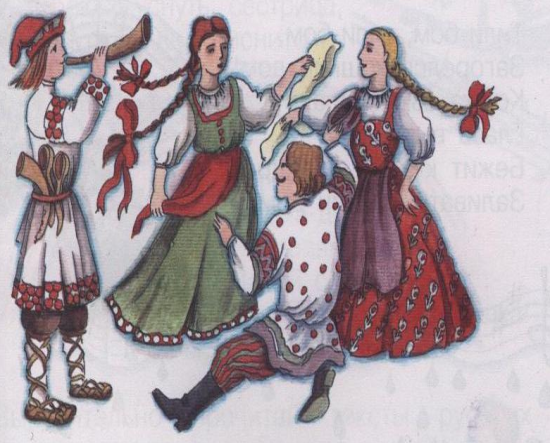 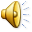 Василий Андреев
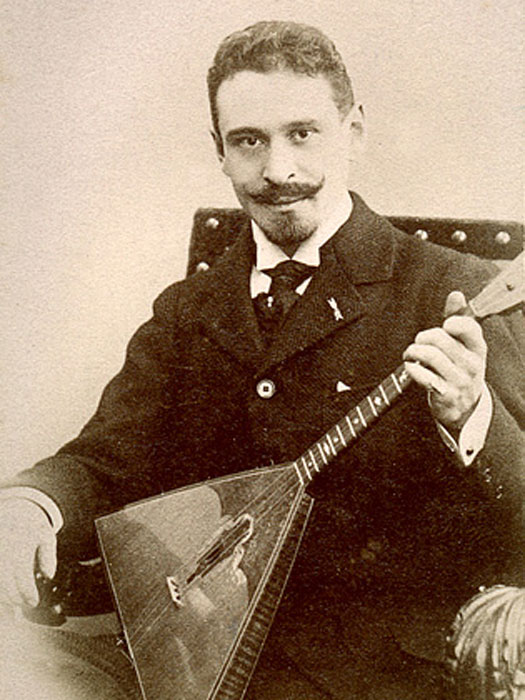 Балалайка
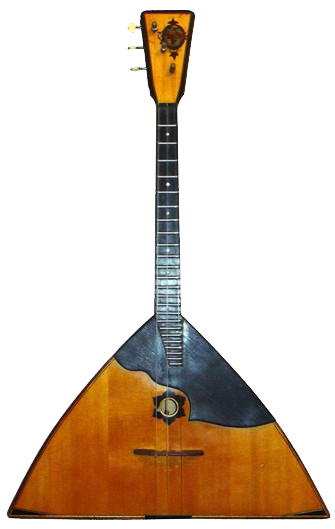 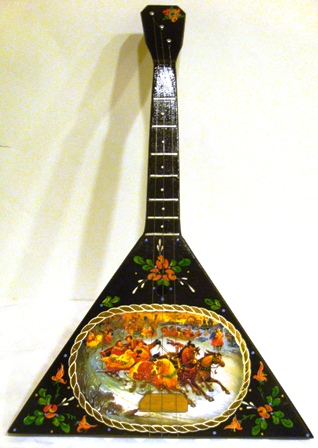 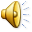 Василий Васильевич Андреев
Организатор и руководитель 
первого оркестра русских 
народных инструментов 
«Великорусский»
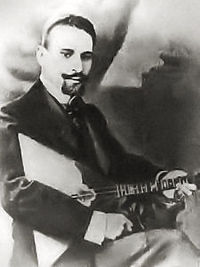 Семья балалаек
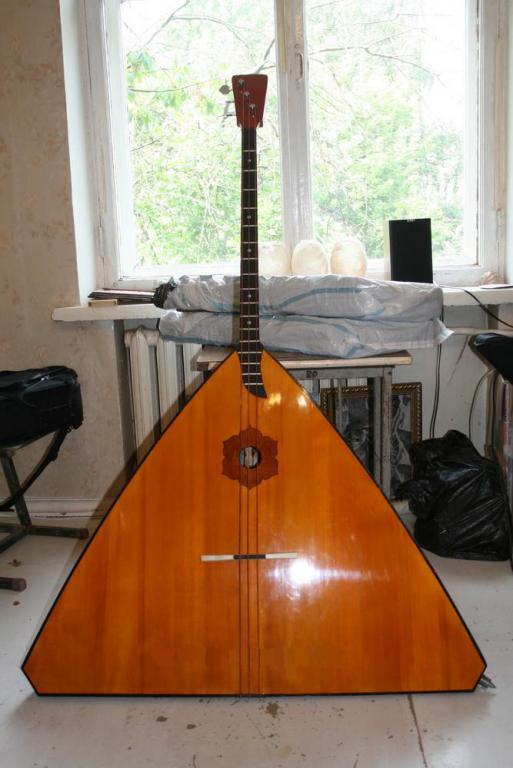 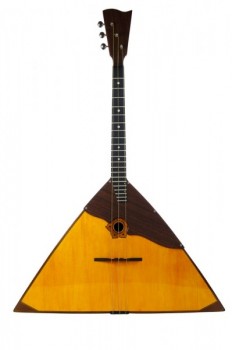 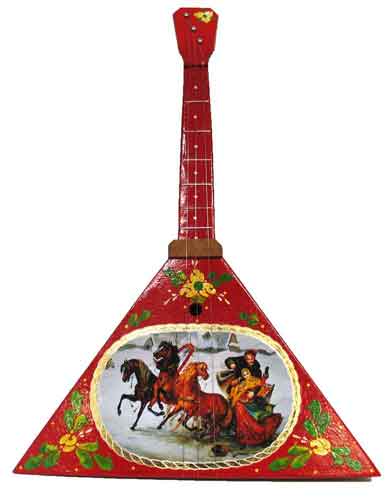 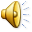 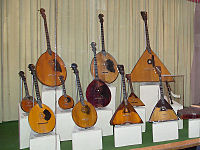 Домра
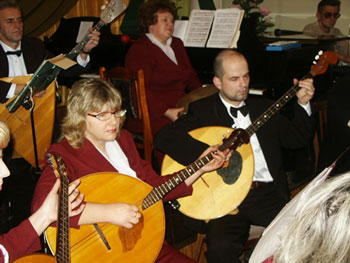 Игровая минутка
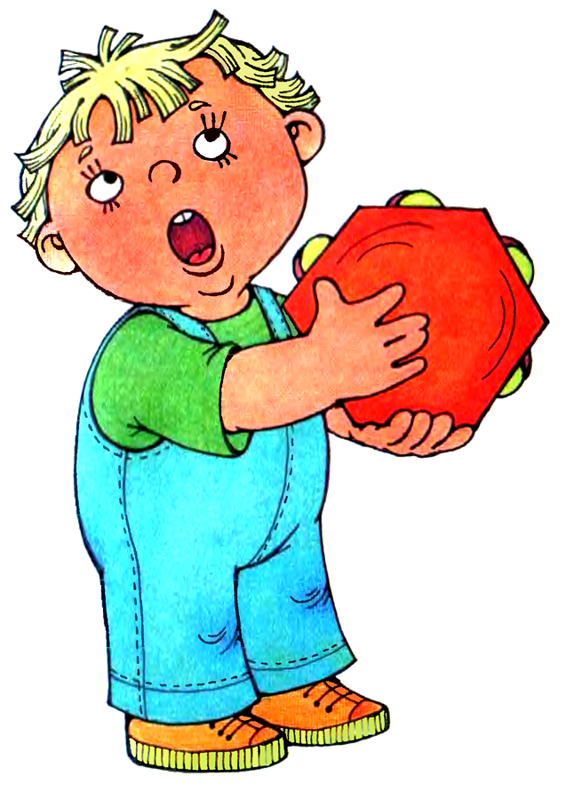 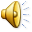 Гусли
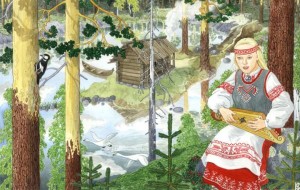 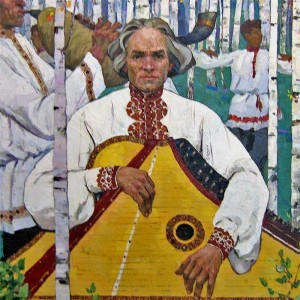 ДО НОВЫХ ВСТРЕЧ!!!
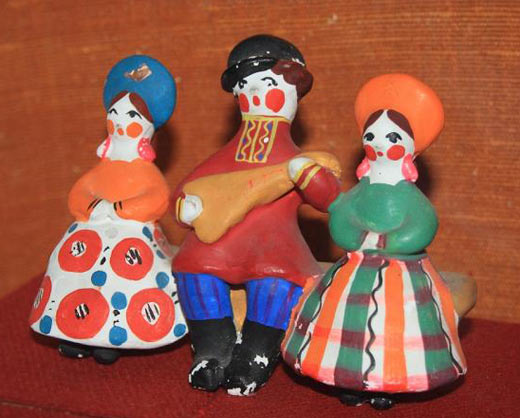 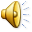